Inhaler carbon footprint
Bulletin 295, v2.0
October 2021
Background (1)
Across England, Wales and Scotland 61.1 million inhaler items with a total carbon footprint of 1,342,923,023 kg CO2e (NHSBSA Apr-June21) are prescribed annually
Pressurised metered dose inhalers (pMDIs) account for 71.6% of all inhaler device types prescribed in England, 68.8% in Wales and 66.6% in Scotland (NHSBSA Apr-Jun21)
Chlorofluorocarbons (CFCs) inhaler propellants contained in pMDIs were recognised as ozone depleting substances and were phased out in the UK by 1996
2
Background (2)
CFCs were replaced by ‘CFC-free’ inhalers containing hydrofluorocarbons (HFCs)
Although HFCs are not ozone depleting substances, they are powerful greenhouse gases which can contribute to global warming
Carbon emissions from inhalers have been assessed as being responsible for approximately 3% of all NHS carbon emissions
Carbon footprint impact of two puffs of a salbutamol pMDI has been estimated to be equivalent to a 500 g CO2e
The carbon footprint of a 9-mile car journey is estimated as 2610 g CO2e in comparison
3
Background (3)
The NHS England Long Term Plan - Reduce the carbon footprint of health and social care in line with the Climate Change Act targets of 51% by 2025
Target includes reducing the carbon emissions from inhalers
'Delivering a 'Net Zero' National Health Service' actions to be taken: optimise prescribing, substitute high carbon products for low-carbon alternatives and improve production and waste processes
4
Background (4)
Primary Care Network (PCN) Directly Enhanced Service (DES) specification for structured medication reviews and medicines optimisation makes a requirement of PCNs to “actively work with their CCG to optimise the quality of prescribing of metered dose inhalers, where a low carbon alternative may be appropriate”
NHSEI Investment and Impact Fund: 2021/22 and 2022/23 four indicators (RESP-01, RESP-02, ES-01, ES-02) to support (i) improved respiratory care and health outcomes for people with an asthma diagnosis (ii) reduce avoidable carbon emissions through encouraging choice of lower carbon inhaler alternatives, where clinically appropriate and to improve respiratory care and health outcomes for people with asthma
5
National guidance (1)
British Thoracic Society (BTS)/SIGN 2019 asthma guidelines:
Prescribers, pharmacists and patients should be aware that there are significant differences in the global warming potential (GWP) of different pMDIs
Inhalers with low GWP should be used when they are likely to be equally effective 
Where there is no alternative to pMDIs, lower volume       HFA-134a inhalers should be used in preference to large volume or HFA-227ea inhalers
6
National guidance (2)
NICE inhalers for asthma patient decision aid:
Includes environmental issues in choosing an inhaler
Categorise inhalers as low or high carbon footprint
People who need to use a pMDI should continue to do so
Encourages the use of lower carbon impact inhalers
Compares carbon footprint to everyday things
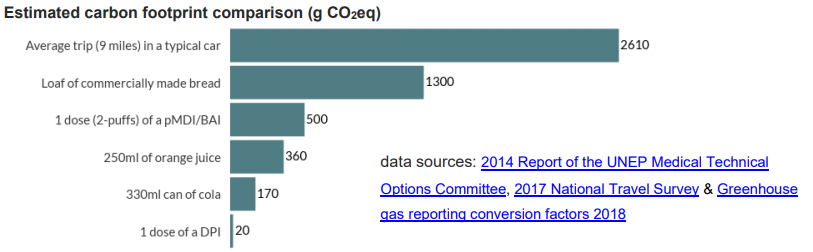 7
NICE patient decision aid: Inhalers for asthma
Encourages patients to return any used pMDIs to a pharmacy for recycling or to be disposed of in an environmentally safe way as used pMDIs still contain propellants
Refers patients to Recycle Now website https://www.recyclenow.com/what-to-do-with/inhalers-0 
The Recycle Now website contains links to the recycling information for Wales, Scotland, and Northern Ireland
If every inhaler-user in the UK returned all their inhalers for one year, this could save 512,330 tonnes of CO2e – the same as a VW Golf car being driven around the world 88,606 times
8
Inhaler carbon emissions data
Data not found in standard references e.g. BNF, SPC
Limited data available in the literature
Complete data not available from manufacturers
Variable means of recording carbon emissions by manufacturers
Product lifecycle analysis shows majority of carbon impact is from pMDI propellants
NICE patient decision aid:
DPIs (1 dose (two puffs)): 20 g CO2e per dose 
pMDIs (two puffs): 500 g CO2e per dose
9
Methodology used to calculate inhaler carbon emissions
Manufacturers completed survey
Literature based estimates for non-responders/data not available
Estimates based on inhaler type (pMDI, DPI, SMI), propellant, small or large volume inhaler
Attachment 1 lists carbon footprint analysis for UK available inhalers
10
Attachment 1. Inhaler carbon footprint data
11
[Speaker Notes: Attachment 1 includes data under the following headings: 
Brand name
Manufacturer
Generic name
Indication: asthma, COPD or asthma and COPD
Therapeutic group 
Device type
Doses per inhaler 
NHS cost per inhaler
Cost/puff
Age licensed from
Age ranges for doses
MART licence?
Indicative carbon footprint /puff (gCO2e)
Indicative carbon footprint /inhaler (gCO2e)
Number of puffs per 28 days
Indicative carbon footprint per 28 days (gCO2e) 
Indicative carbon footprint per annum (gCO2e) 
Low (<35gCO2e) or High (≥35gCO2e) carbon footprint per puff 
Indicative cost per 28 days 
Indicative cost per annum 
Comments 
Manufacturers or estimated from literature carbon footprint data 
Propellant (from SPC) 
Product AMPP SNOWMED code 
Primary care rebate available (England)? 
If other propellant please state
Inhaler volume
Please state how the carbon footprint per actuation (gCO2e) was calculated where this information is available 
Inhaler carbon footprint attributed to raw materials API and excipients manufacturing per inhaler (including the propellant) (gCO2e)
Inhaler carbon footprint attributed to raw materials inhaler device components per inhaler (gCO2e) 
Inhaler carbon footprint attributed to raw materials for packaging per inhaler (gCO2e)
Inhaler carbon footprint attributed to raw materials transportation per inhaler (gCO2e) 
Carbon footprint attributed to energy and water consumption per inhaler (gCO2e)
Carbon footprint attributed to manufacturing waste per inhaler (gCO2e)
Carbon footprint attributed to HF leaks and air emissions per inhaler (gCO2e)
Carbon footprint attributed to distribution and transportation per inhaler (gCO2e)
Carbon footprint attributed to user phase  per inhaler (gCO2e)
Carbon footprint attributed to end of life per inhaler (gCO2e)
Carbon footprint attributed to other carbon emission data held per inhaler (gCO2e)
Do you have plans to change to HFA152a propellant or alternative lower GWP value propellant? 
When do you plan to introduce lower GWP propellants in your inhalers? 
Further information on the carbon footprint of this product 
For comparison, PrescQIPP Hot Topics Resource prior estimates for the indicative carbon footprint /puff (gCO2e) Midpoint value8,10]
Strategies to support a reduction in inhaler carbon emissions
12
Delivering a ‘Net Zero’ NHS
Optimise prescribing
Substitute high carbon products for low-carbon alternatives
Improvements in production and waste processes
13
Optimise prescribing
Get or maintain good control of asthma and COPD through reviewing patients regularly and treating in line with NICE asthma and COPD treatment pathways
Agree local respiratory pathways and medicines formulary choices which take into account inhaler carbon footprints
Demonstrate and check inhaler technique
Identify and reduce SABA overuse 
Change to combination inhalers where clinically appropriate
Prescribers discussing, with individual patients, lower carbon footprint inhalers during patient reviews or when a change in treatment is clinically necessary
14
Inhaler technique assessment videos and leaflets
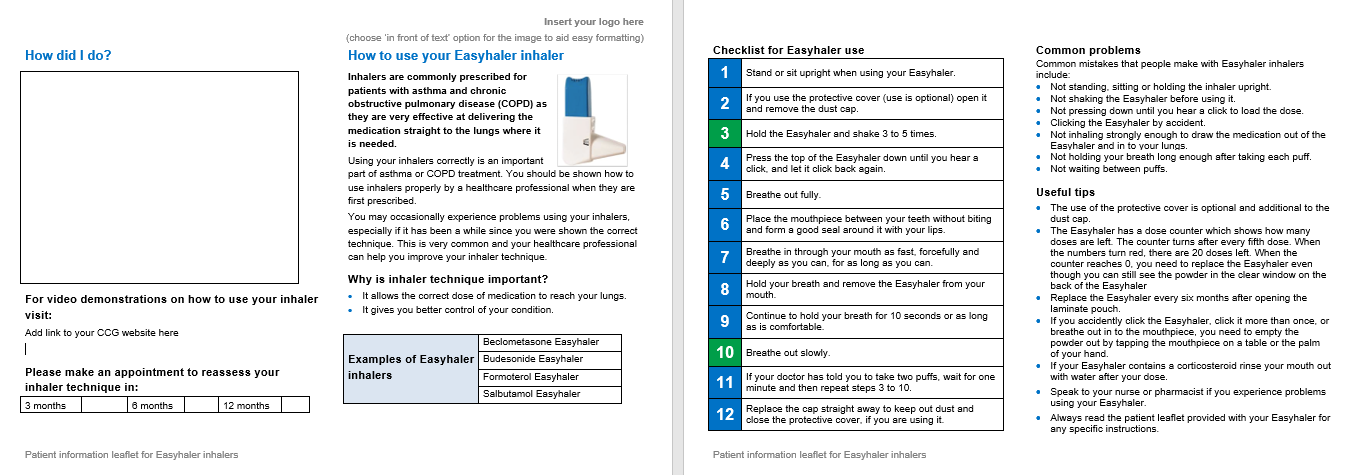 Insert image and link to videos / leaflets
15
Inhaler technique assessment videos and leaflets
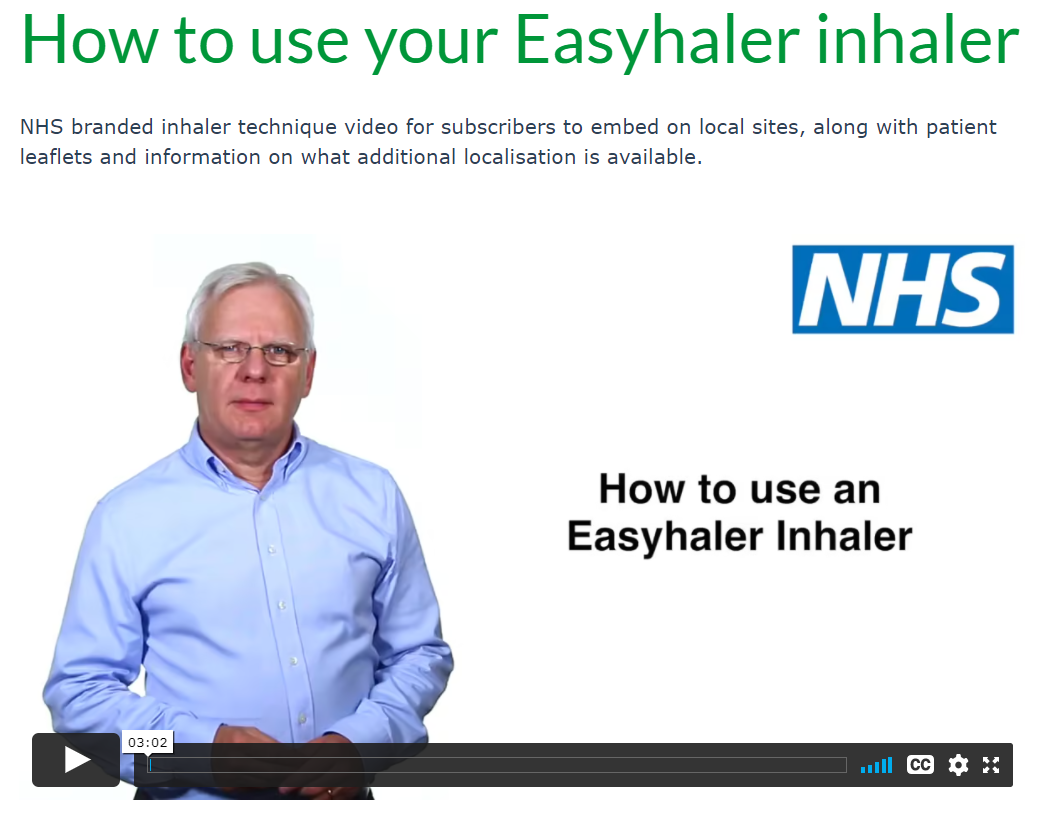 QR code
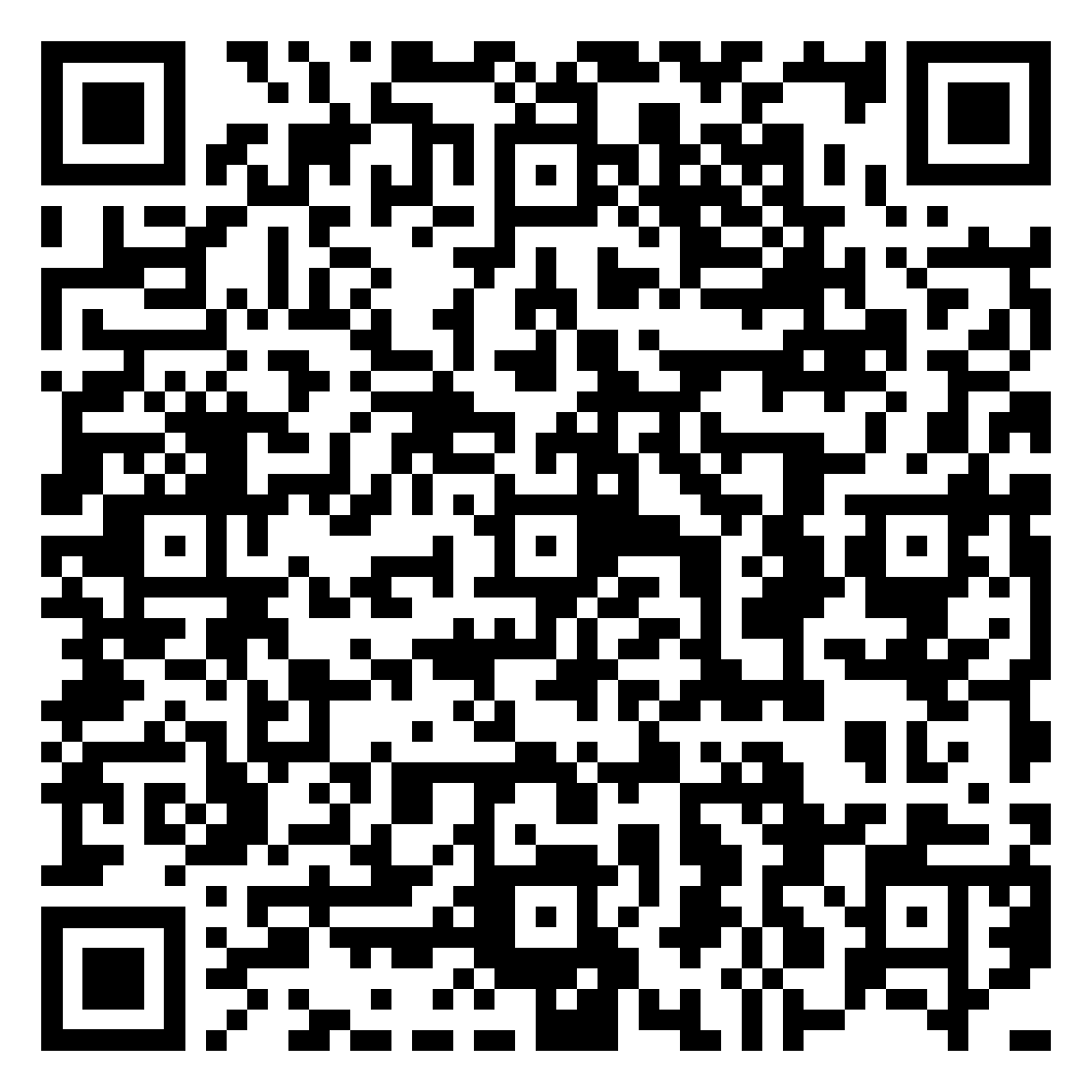 16
Reducing the environmental impact of inhalers in respiratory care through optimised prescribing (1)
Reducing the environmental impact of inhalers in respiratory care through optimised prescribing (2)
Support prescribers to start new patients on or switch existing patients to lower carbon inhaler alternatives (1)
Prescriber education on lowering the inhaler carbon footprint
Providing practice level inhaler carbon footprint prescribing data
Producing local respiratory prescribing guidelines which include lower carbon footprint inhalers and how to optimise prescribing
Ensuring lower carbon footprint inhaler options are included in medicines formularies
19
Support prescribers to start new patients on or switch existing patients to lower carbon inhaler alternatives (2)
Providing examples of locally preferred switches from high to lower carbon footprint inhalers
Undertaking audits to identify respiratory patients suitable for review to improve clinical outcomes and reduce the inhaler carbon footprint
Providing patient information resources to explain the change to low carbon footprint inhalers 
Ensuring stock availability of any alternative inhaler switches locally recommended through discussions with pharmacies, suppliers and/ or manufacturers
20
Reduce the environmental impact of inhaler waste
Encourage patients to return their used or unwanted inhalers to a pharmacy for either recycling where available or environmentally safe disposal
Encourage patients to look after their inhalers and to not over-order
Ensure that patients know how to tell when their inhaler is empty
Increase use of re-usable inhalers
21
PrescQIPP campaign materials to prevent over ordering and promote environmentally safe disposal
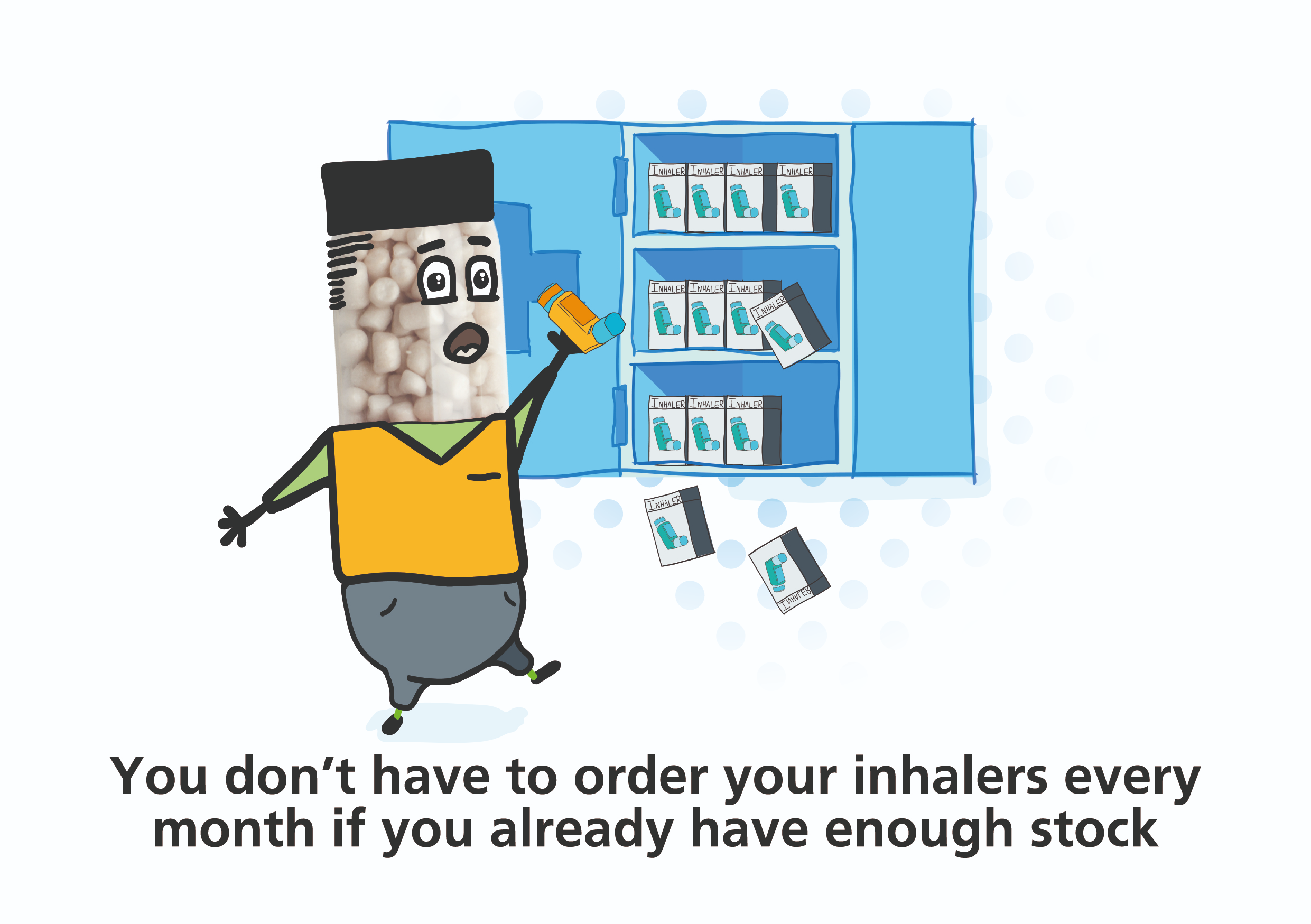 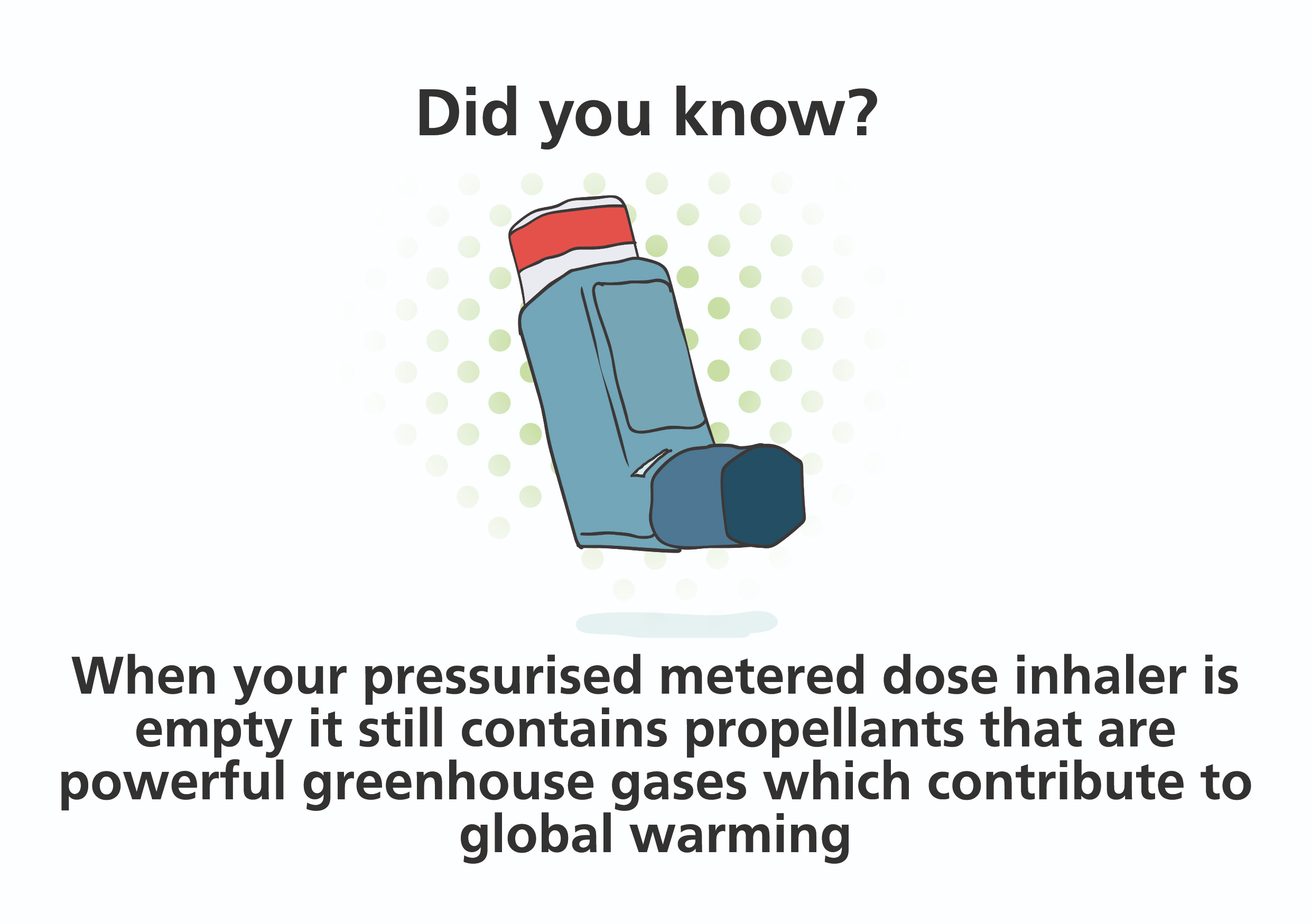 22
Reducing the environmental impact of inhalers in respiratory care
23
Prescribing data
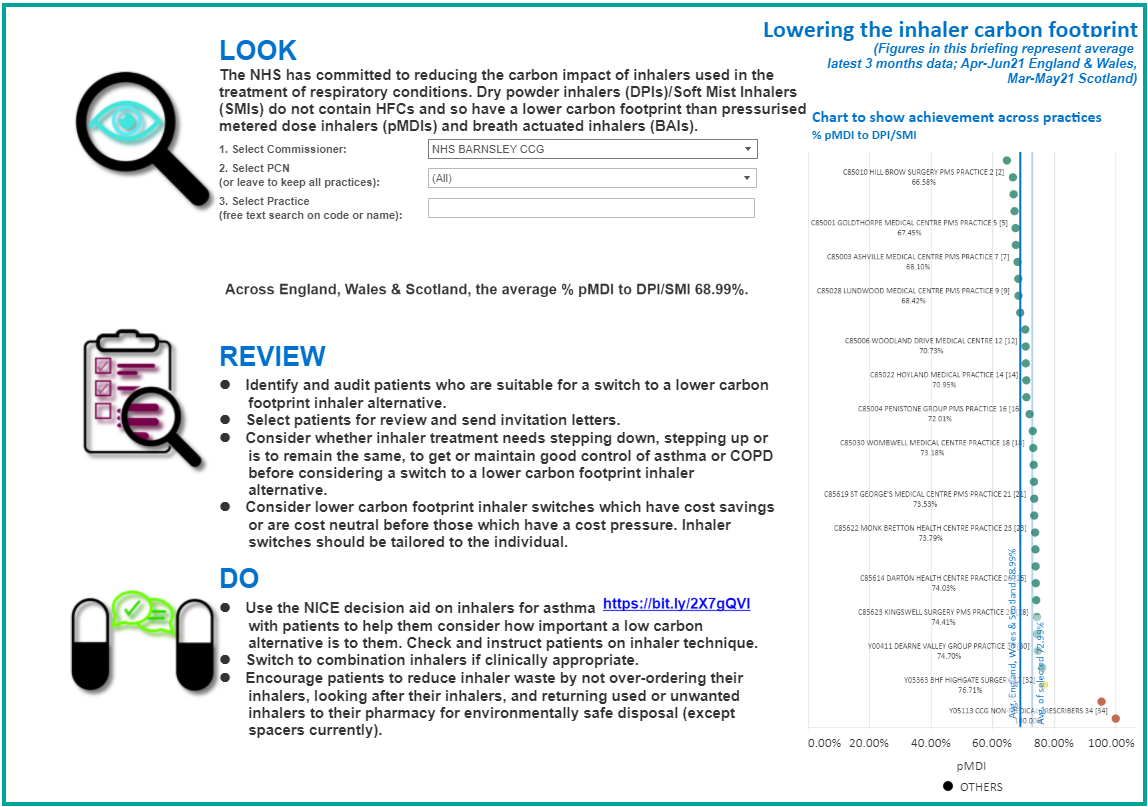 Insert localised InfoBrief from PrescQIPP inhaler carbon footprint visual data pack
24
Costs and savings (1)
Across England, Wales and Scotland 61.1 million inhaler items are prescribed annually with a total carbon footprint of 1,342,923,023 kg CO2e (NHSBSA Apr-June21)  
The PrescQIPP lowering the inhaler carbon footprint data tool and visual data pack allows users to view their local prescribing data and how this compares to the national average. The impact of any inhaler switches being considered in terms of indicative carbon footprint and cost impact can be reviewed
25
Costs and savings (2)
Across England and Wales, switching 25% of Ventolin pMDIs to Salamol pMDI would produce a 12 months carbon footprint saving of 106,699,451 kg CO2e and produce a 12 months cost saving of £261,647 [NHSBSA Jun-Apr21]
Switching 25% of Fostair 100/6 pMDI to Fostair NEXThaler 100/6 would be cost neutral and produce a 12 months carbon footprint saving of 14,442,353 kg CO2e across England and Wales[NHSBSA Jun-Apr21]
[Insert local switch choices and carbon footprint savings]
26
Less complex inhaler switches to reduce use of pMDIs
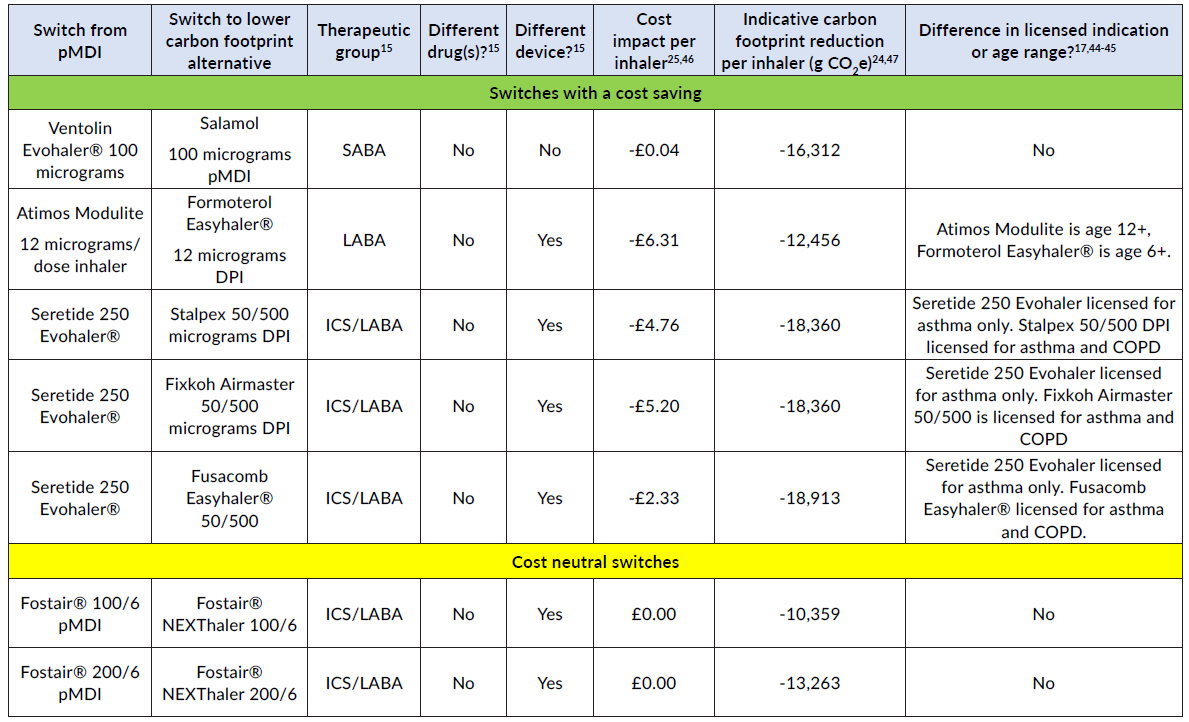 27
More clinically complex inhaler switches to reduce use of pMDIs
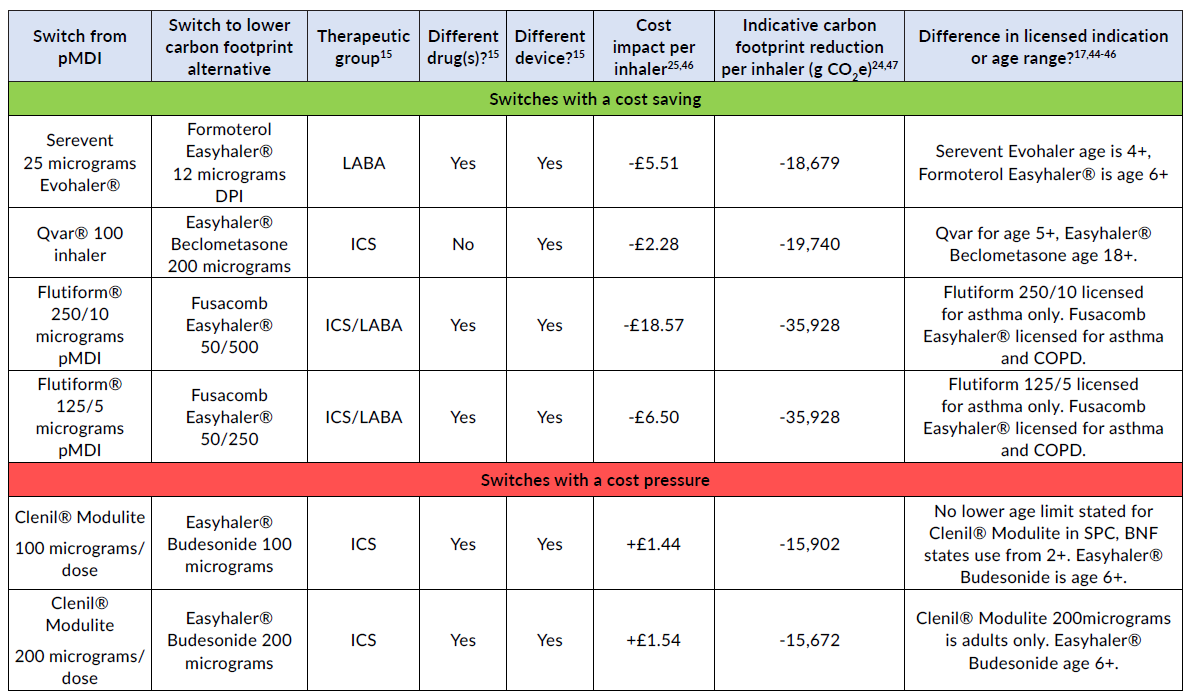 28
More clinically complex inhaler switches to reduce use of pMDIs
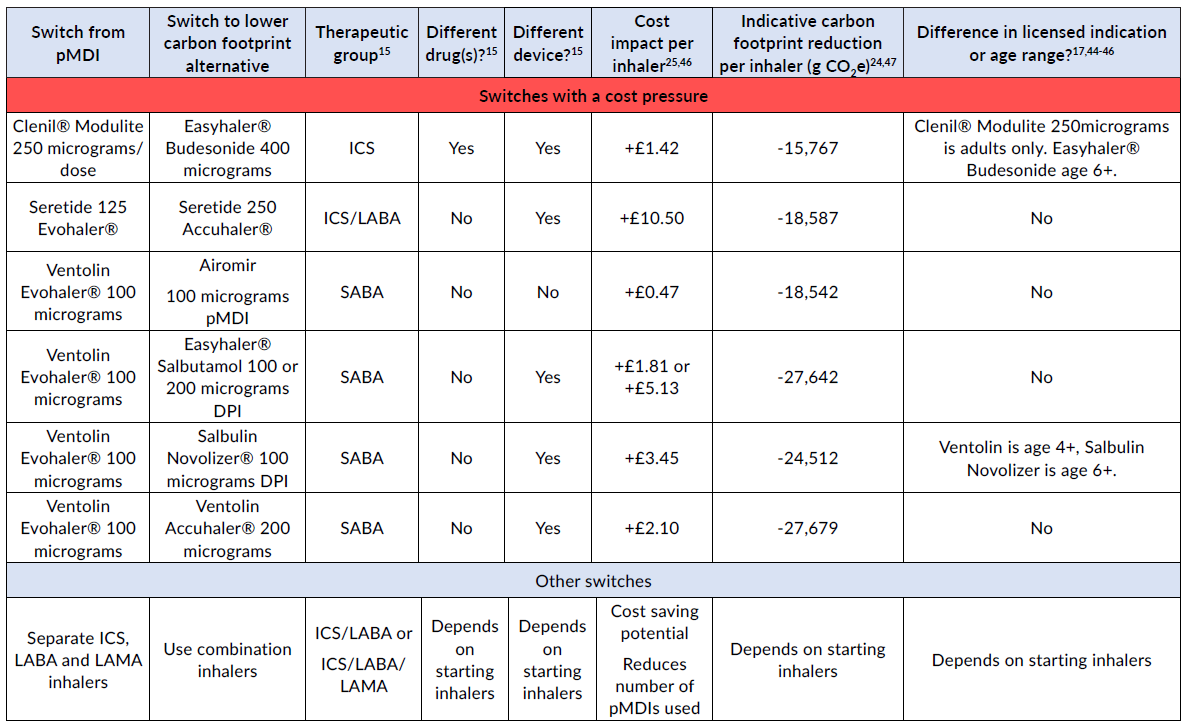 29
Recommendations (1)
Determine how local prescribing data on the inhaler carbon footprint compares to the national average and identify where local improvements can be made using the PrescQIPP inhaler carbon footprint data tool and visual data pack 
Agree, through an appropriate group such as the Area Prescribing Committee, a range of strategies to support the NHS commitment to lower the inhaler carbon footprint
30
Recommendations (2)
Agree medicines optimisation strategies to lower the inhaler carbon footprint which optimise prescribing by:
Getting or maintaining good control of asthma and COPD through reviewing patients regularly and treating in line with NICE asthma and COPD treatment pathways.
Agreeing local respiratory pathways and medicines formulary choices which take into account lower inhaler carbon footprint options
Demonstrating and checking inhaler technique
Identifying and reducing short-acting beta-2 agonist (SABA) overuse
Changing to combination inhalers where clinically appropriate
Prescribers discussing, with individual patients, lower carbon footprint inhalers during patient reviews or when a change in treatment is clinically necessary
31
Recommendations (3)
Support prescribers to start new patients on or switch existing patients to lower carbon inhaler alternatives. Examples of support include:
Prescriber education on lowering the inhaler carbon footprint
Providing practice level inhaler carbon footprint prescribing data
Producing local respiratory prescribing guidelines which include lower carbon footprint inhalers and how to optimise prescribing
Ensuring lower carbon footprint inhaler options are included in medicines formularies
32
Recommendations (4)
Support prescribers to start new patients on or switch existing patients to lower carbon inhaler alternatives. Examples of support include:
Providing examples of locally preferred switches from high to lower carbon footprint inhalers
Undertaking audits to identify respiratory patients suitable for review to improve clinical outcomes and reduce the inhaler carbon footprint
Providing patient information resources to explain the change to low carbon footprint inhalers 
Ensuring stock availability of any alternative inhaler switches locally recommended through discussions with pharmacies, suppliers and/ or manufacturers
33
Recommendations (5)
Reduce waste by:
Encouraging patients to return their used or unwanted inhalers to a pharmacy for either recycling where available or environmentally safe disposal
Encouraging patients to look after their inhalers and to not over-order
Ensuring that patients know how to tell when their inhaler is empty
Increasing the use of re-usable inhalers
34
Summary
The NHS has committed to reducing the carbon footprint of health and social care in line with the Climate Change Act targets of 51% by 2025 
This target includes reducing the carbon emissions from inhalers
A range of strategies can support achievement of this target including optimising prescribing, switching to lower carbon footprint alternatives where clinically appropriate, and reducing inhaler waste 
Organisations should agree strategies for lowering the local inhaler carbon footprint through a relevant group such as the local Area Prescribing Committee
35
Resources available
Bulletin
Briefing
Inhaler carbon footprint visual data pack and Info Brief
Attachment 1. Inhaler carbon footprint data table
Inhaler carbon footprint data tool
Audit template -Inhaler clinical reviews to improve patient outcomes and reduce the inhaler carbon footprint
GP clinical system searches – high impact switches
Patient information
Infographic poster
36
Any questions?
Thank you
37